Analysis of Phylogenies
Part 1: Phylogenetic study design
Part 2: Acquiring and storing material
Part 3: Collecting DNA sequence data
Part 4: Reconstructing phylogenies
Final considerations and conclusions
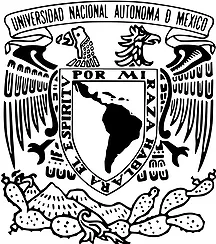 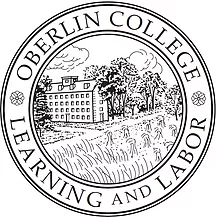 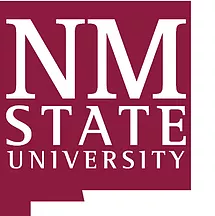 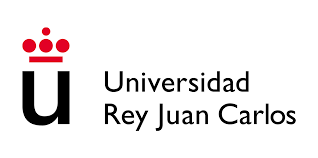 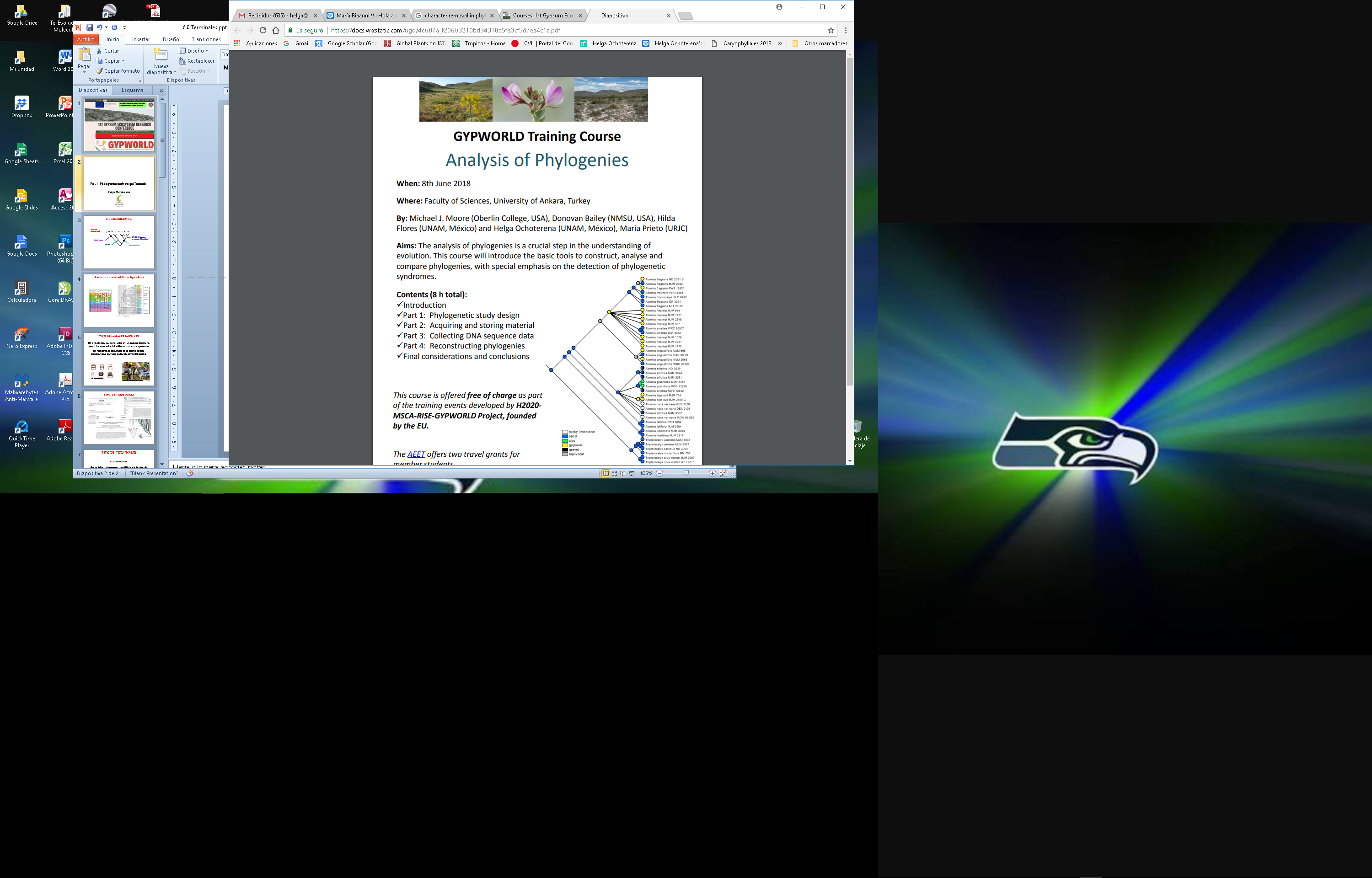 Part 2: Acquiring and storing material
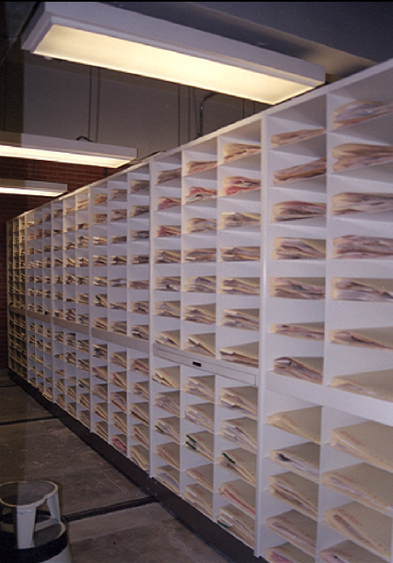 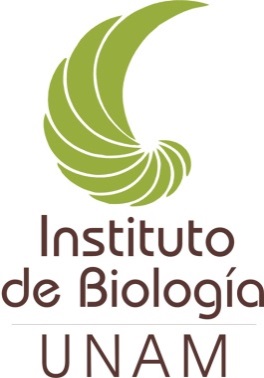 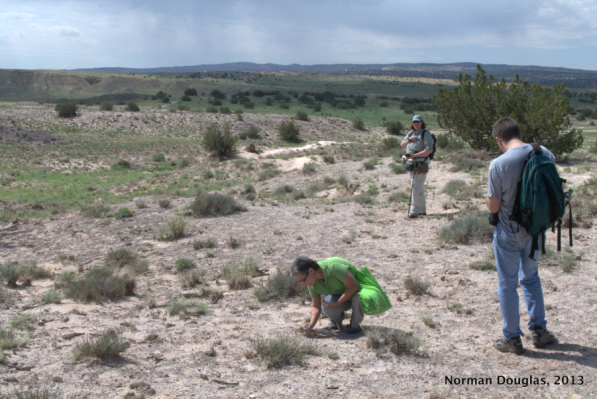 Hilda Flores Olvera
Part 2:  Acquiring and storing material
I. Recommendations for field sampling (including for molecular, anatomical, physiology, etc. work)
II. Making voucher specimens, including duplicate specimens and good labelling practices
III. The importance of expert identification
IV. Recommendations for herbarium specimens sampling
V. Best practices for storing and shipping material
VI. Why acquiring and storing material is important?
I. Recommendations for field sampling. 
Field sampling begins with the research question or hypothesis to be answered. 
	A. Project planning:
		Floristic diversity
		Revisions or monographs 
		Phylogenetic studies (multiple taxa, multiple individuals) etc.)		Haplotypes population 
		Soils
		Plant ecology
		Anatomical
		Citology
                             Physiology work
                             …., etc.
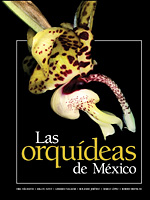 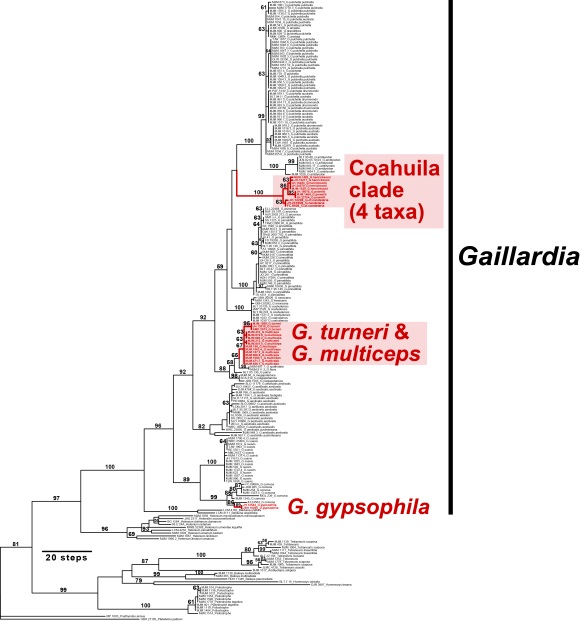 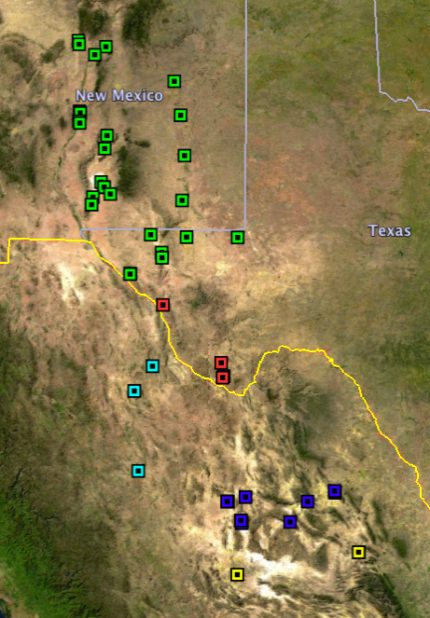 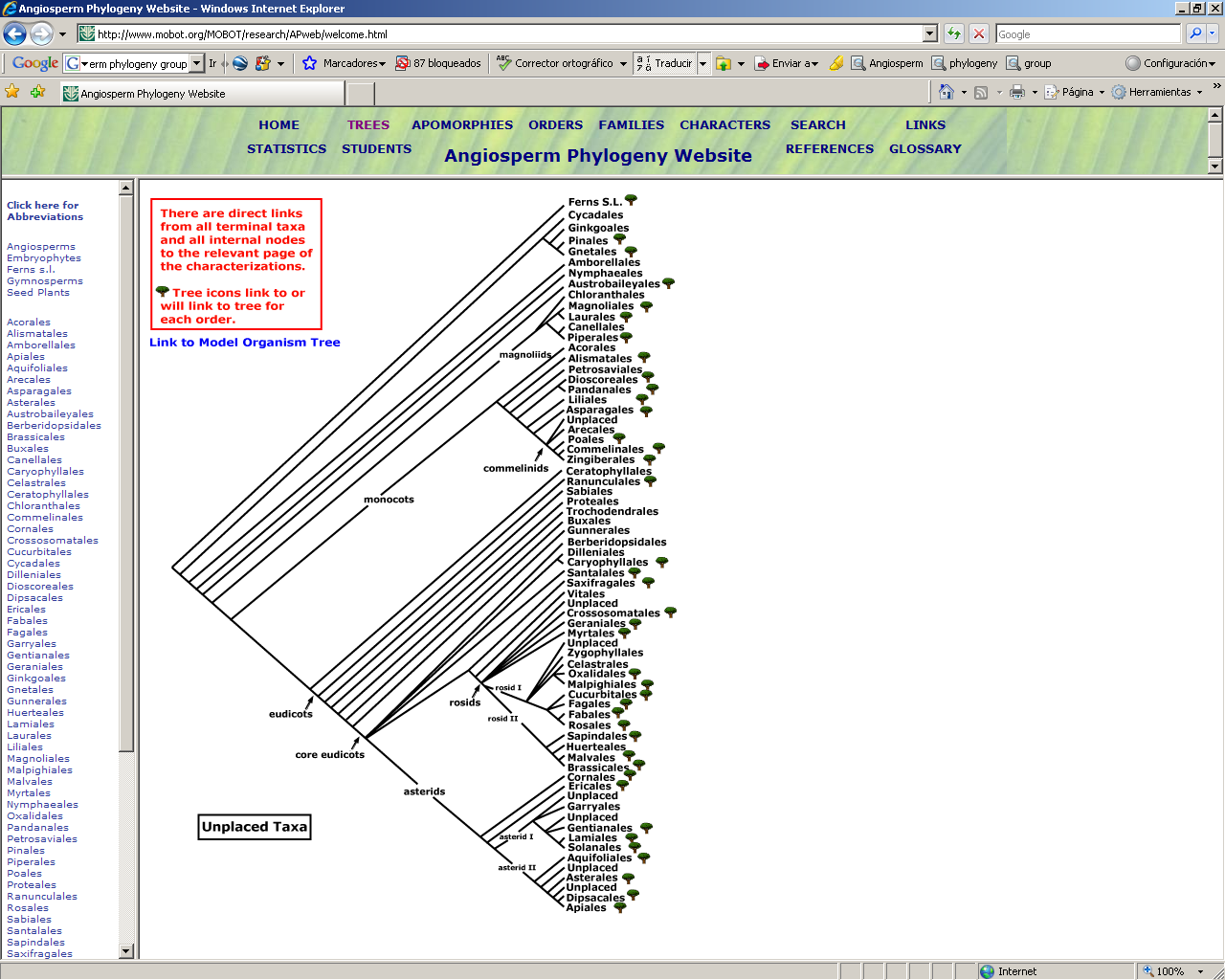 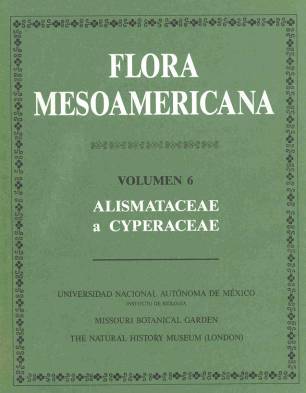 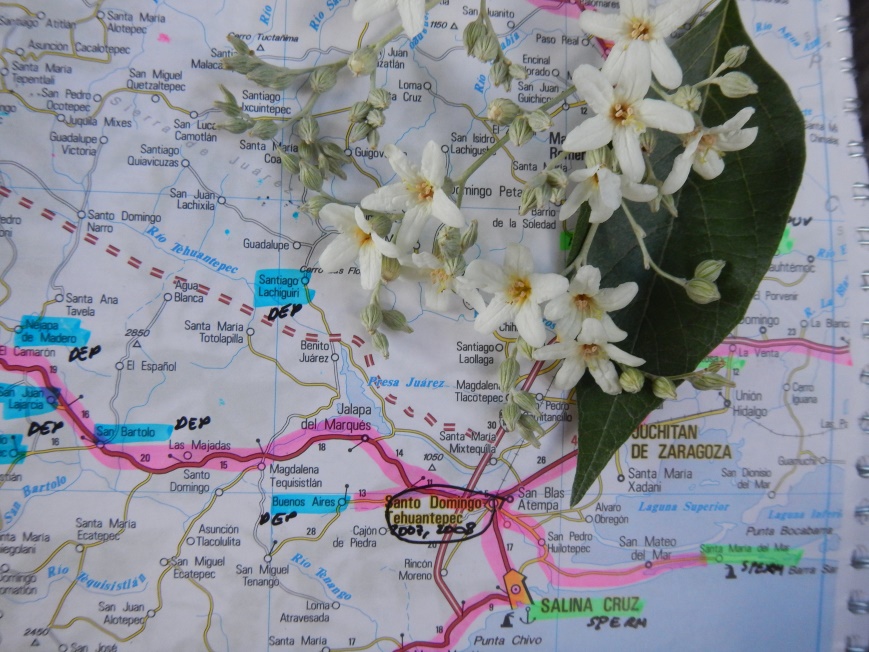 1. Recommendations for field sampling.
B. Field work planning:
         Rute
         Season
         Collaborations
          Regional permits
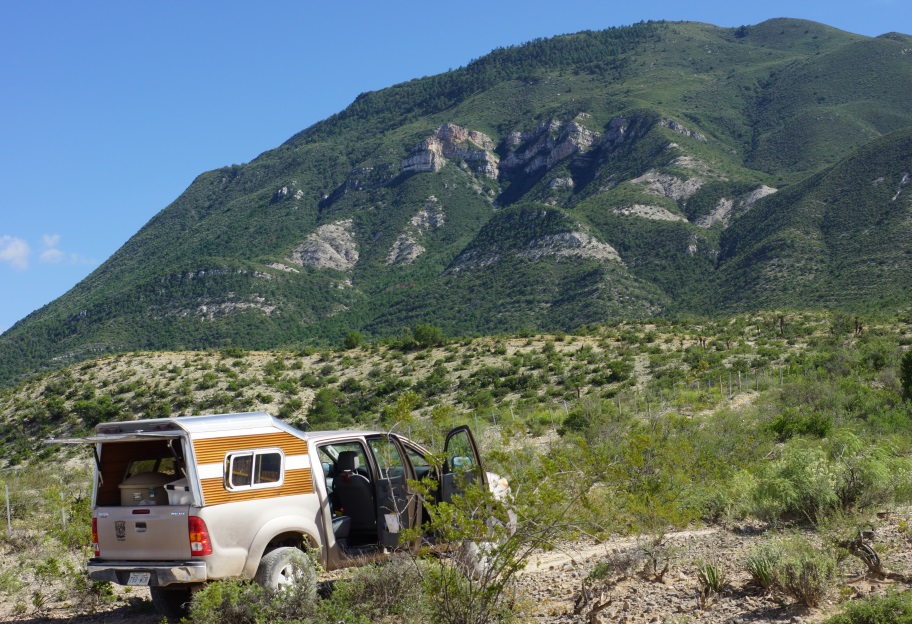 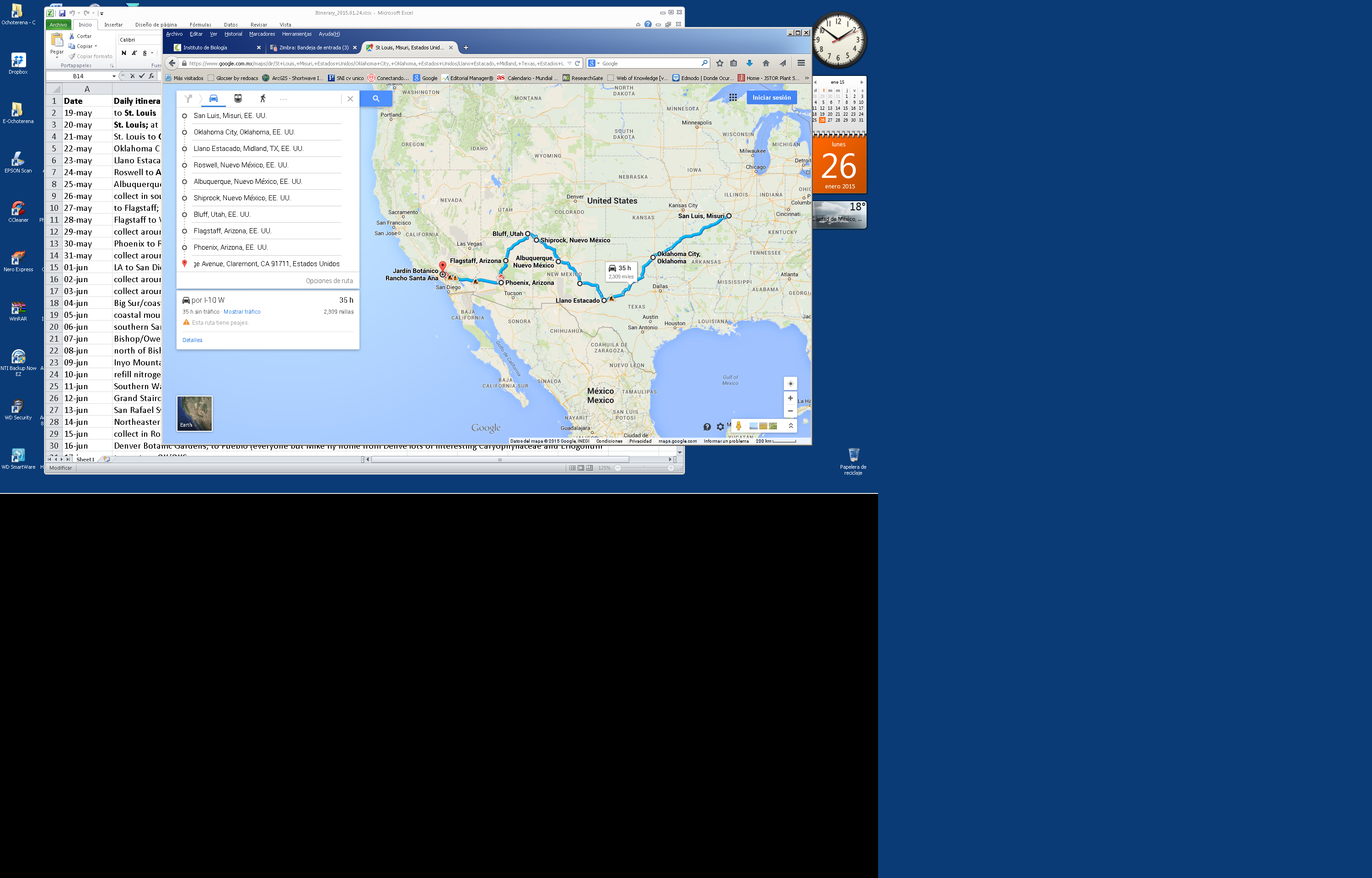 I. Recommendations for field sampling.
	C. Material needed
		Field tools
                          GPS
		Botanical presses
		Molecular. Silica gel and/or liquid nitrogen
		Anatomy. Ethilic alcohol
		Soils. Drying pans, plastic bags
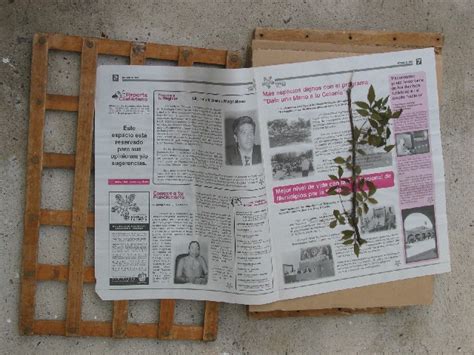 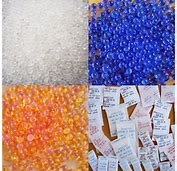 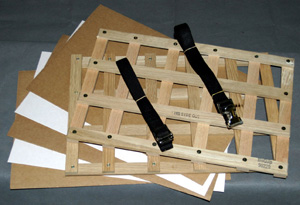 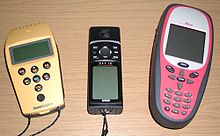 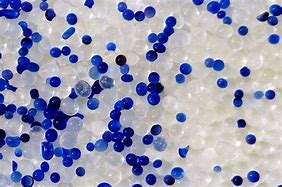 II. Making voucher specimens, including duplicate specimens and   
     good labelling practices.
Collecting Herbarium specimens. Blossoming branches/fertile plants 
      with flowers and/fruits
	-annuals with roots
	-perennials with underground structures
	-shrubs and trees with branches
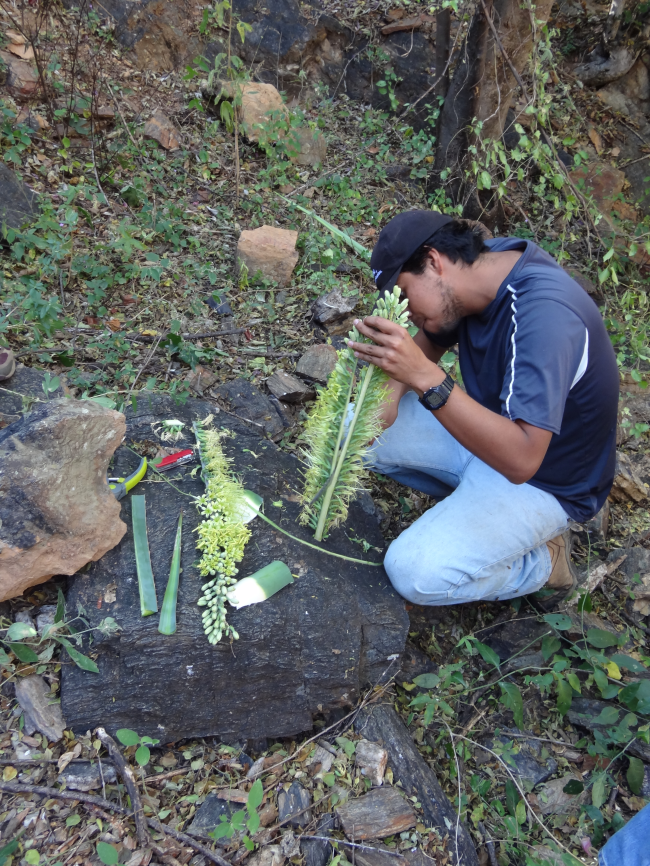 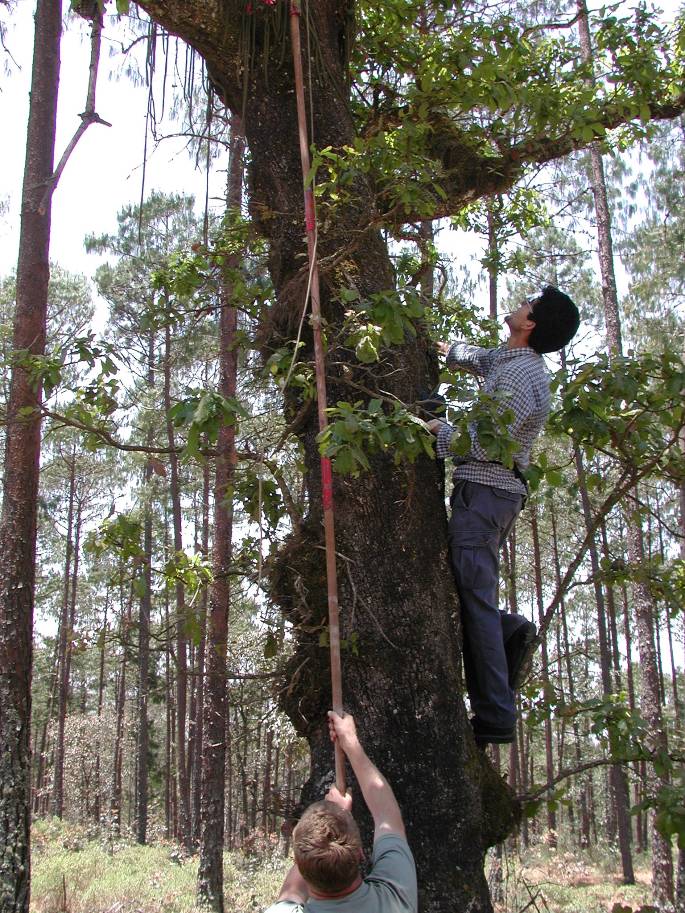 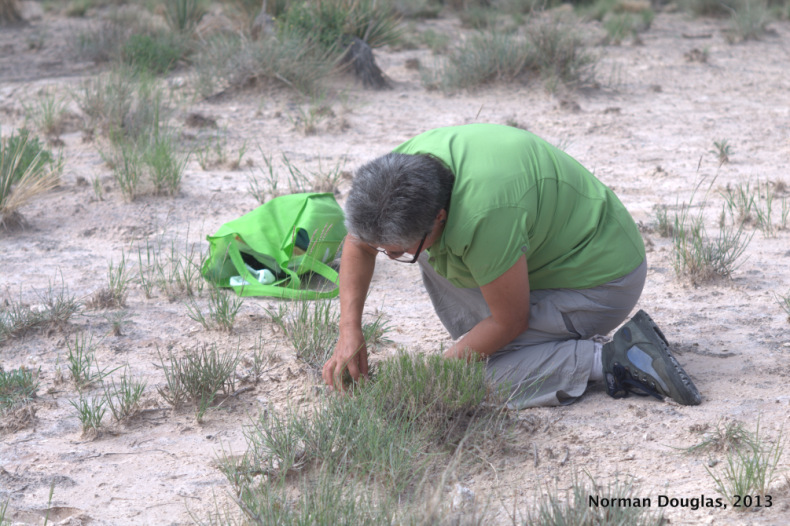 II. Making voucher specimens, including duplicate specimens and   
     good labelling practices.
     B. Collecting tissue for molecular studies.
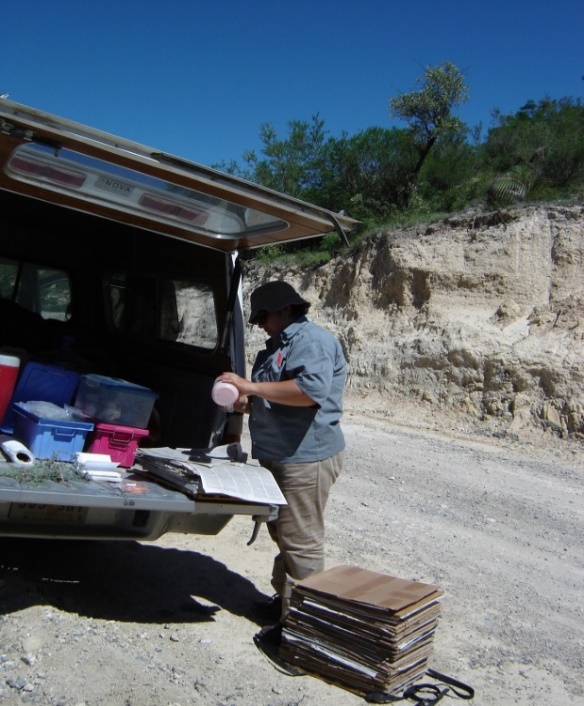 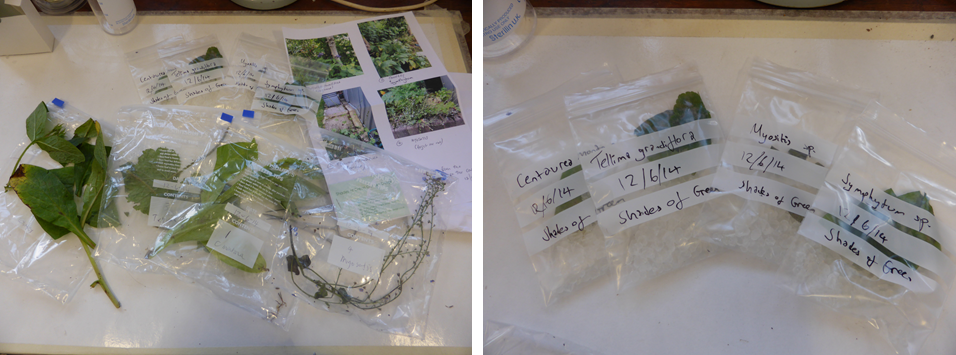 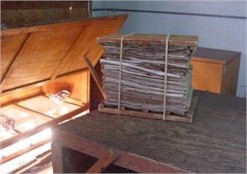 II. Making voucher specimens, including duplicate specimens and good labelling practices.
      C. Field notes:
           i. Locality
              Country, municipality, point of reference
              Geographical coordinates
              Habitat characteristics:
	  Type of vegetation
	  Soil characteristics
	  Species asociated 
         ii. Plant characteristics
              Duration
	  Life form
              Size
              Flowers/fruits color
         iii. Collector´s names and number
         iv.  DATE
II. Making voucher specimens, including duplicate specimens and good labelling practices.
C. Labelling.
HERBARIO NACIONAL DE MÉXICO 		
(MEXU)
 NYCTAGINACEAE
Anulocaulis reflexus I.M. Johnst.	
Det. Michael J. Moore 									
Mexico. Chihuahua. 28 29 27.4 N -105 03 27.2 W. Elevation 4978 ft. 	
N end of Sierra de Fernando, on Rancho Puerto de Lobos.	
Steep, dissected gypsum exposures.  Gypsum flora highly dependent on slope and aspect; E-facing slopes dominated by Selaginella and ferns, W-facing slopes open and dominated by Anulocaulis.  Only a handful of gypsum endemic plants present:  Anulocaulis cf. reflexus, Nerisyrenia camporum, Nama carnosum, Sartwellia, Tiquilia, Dicranocarpus parviflorus.  Conditions excellent. 

Herbaceous perennial from occasionally large caudex.  Plants almost scapose.  Corollas entirely dark rose-pink.  Common.	
		
Michael J. Moore 2457, with H. Flores, H. Ochoterena, N. Douglas.	
31-Aug-2013
III. Recommendations for herbarium specimens sampling
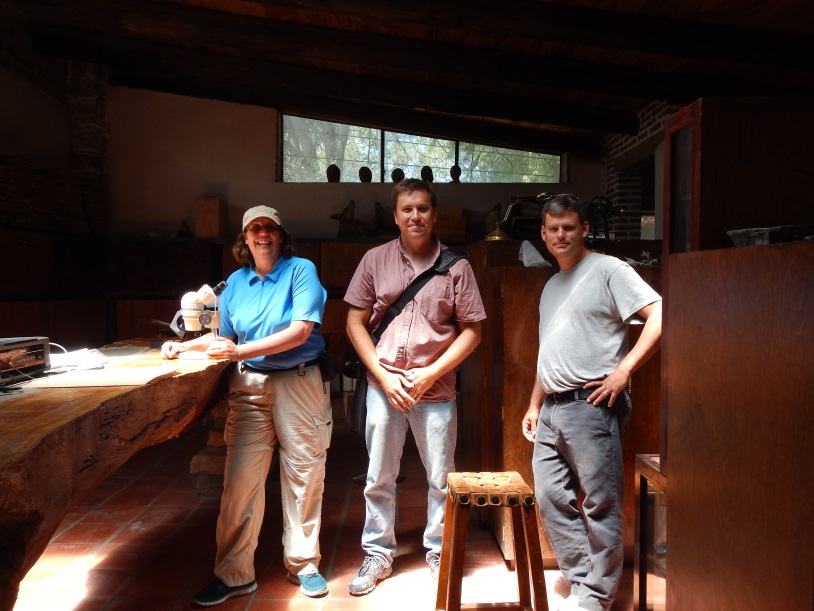 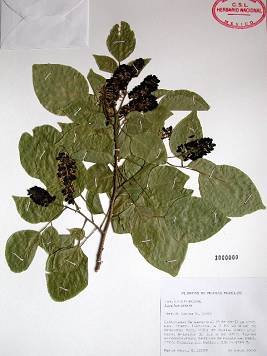 Leaf material removed for DNA
by Michael J. Moore (OC)              Sept. 2017
 
Evolution of Chihuahuan Desert Gypsophiles
IV. The importance of expert identification.
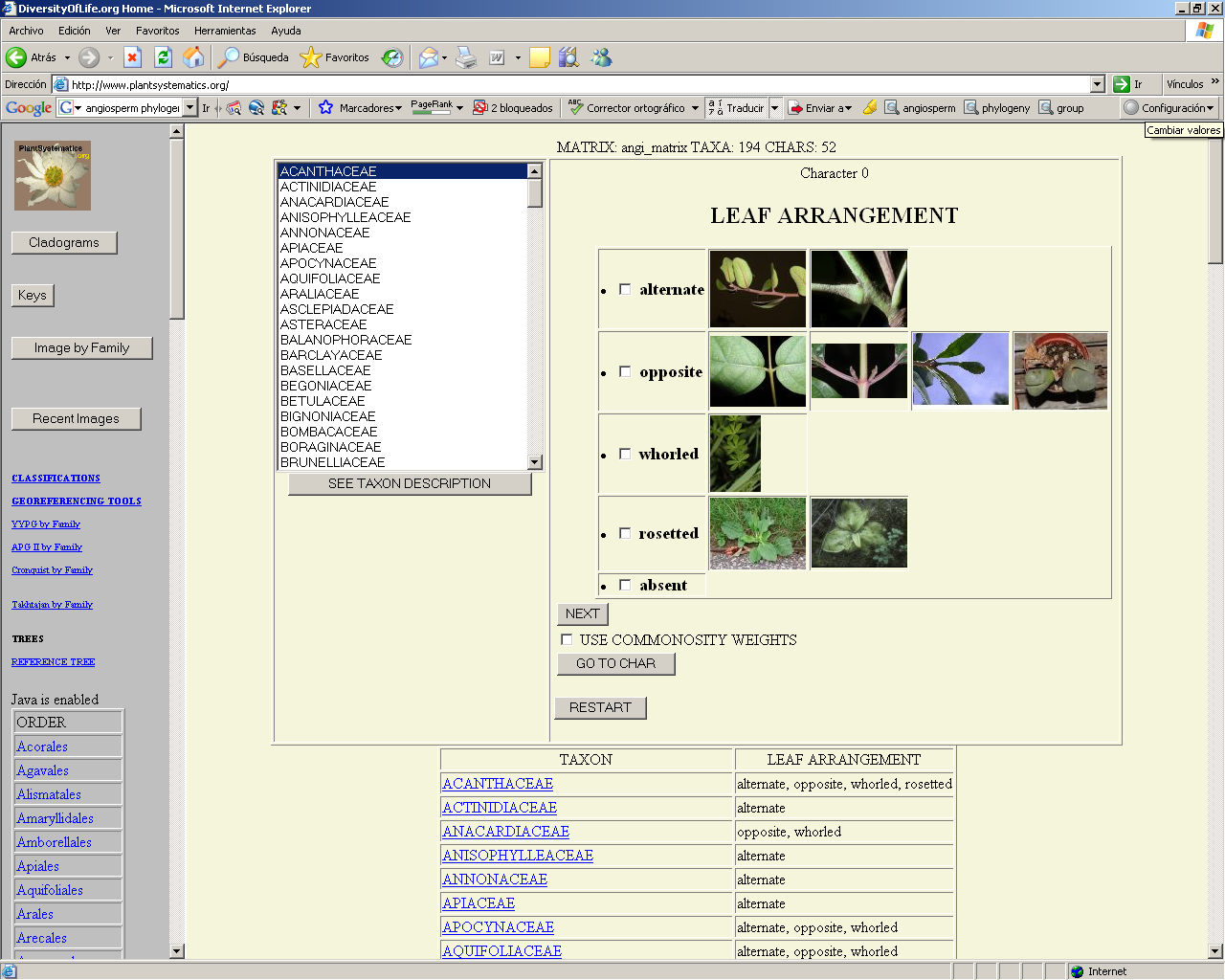 IV. The importance of expert identification.
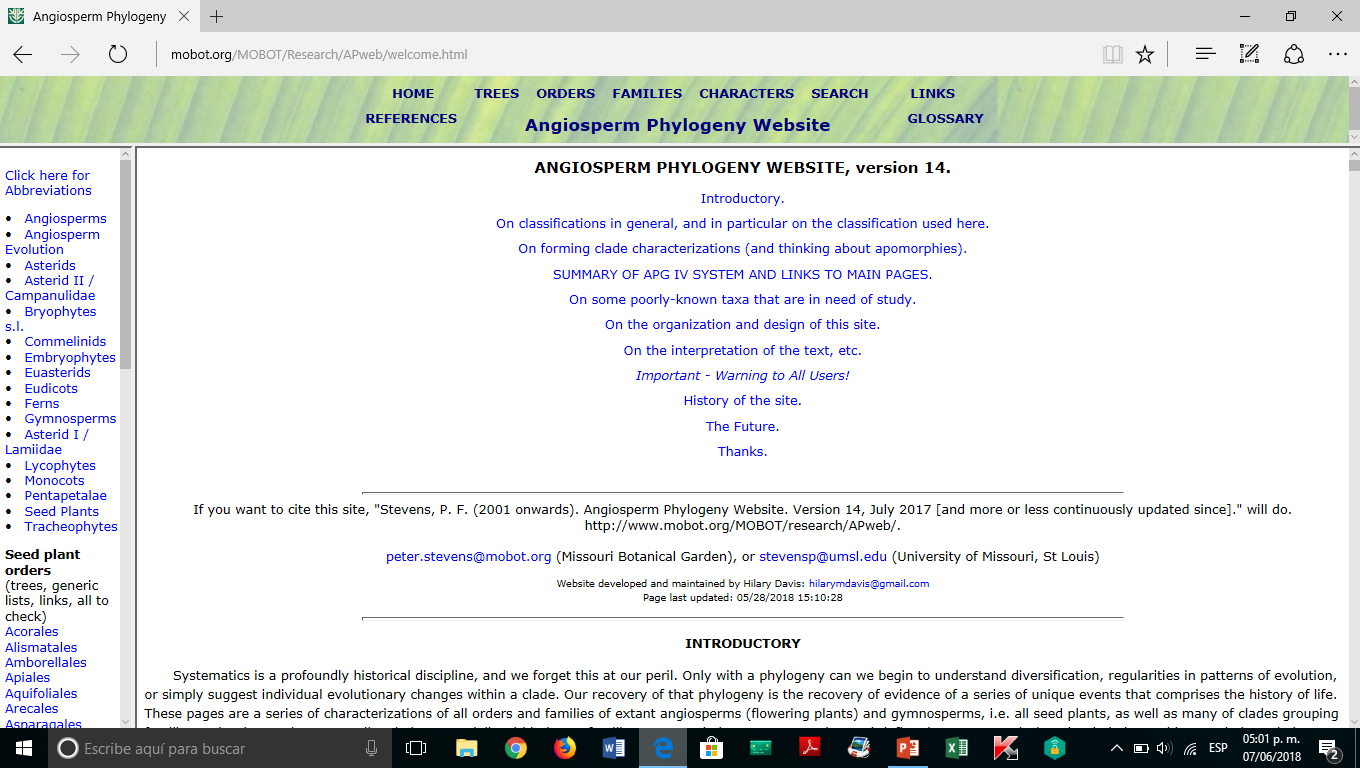 IV. The importance of expert identification.
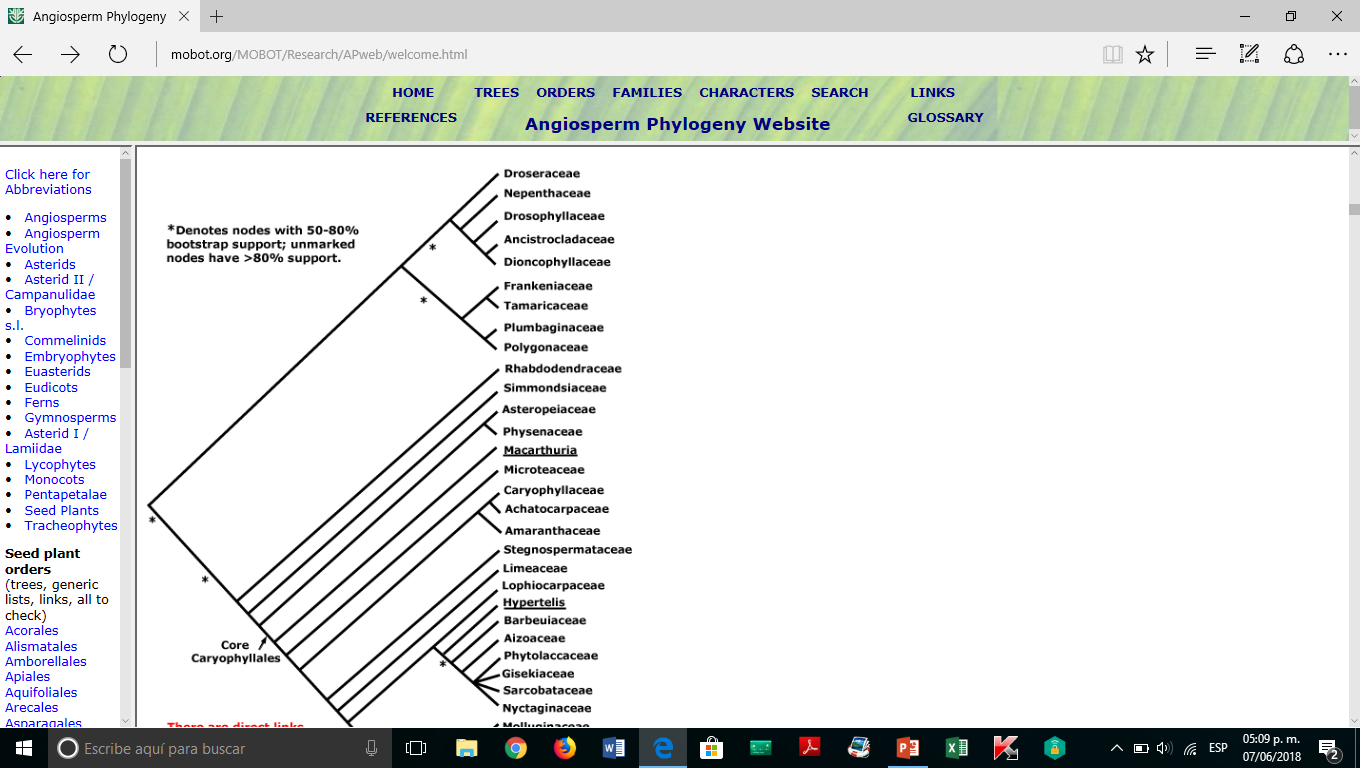 IV. The importance of expert identification.
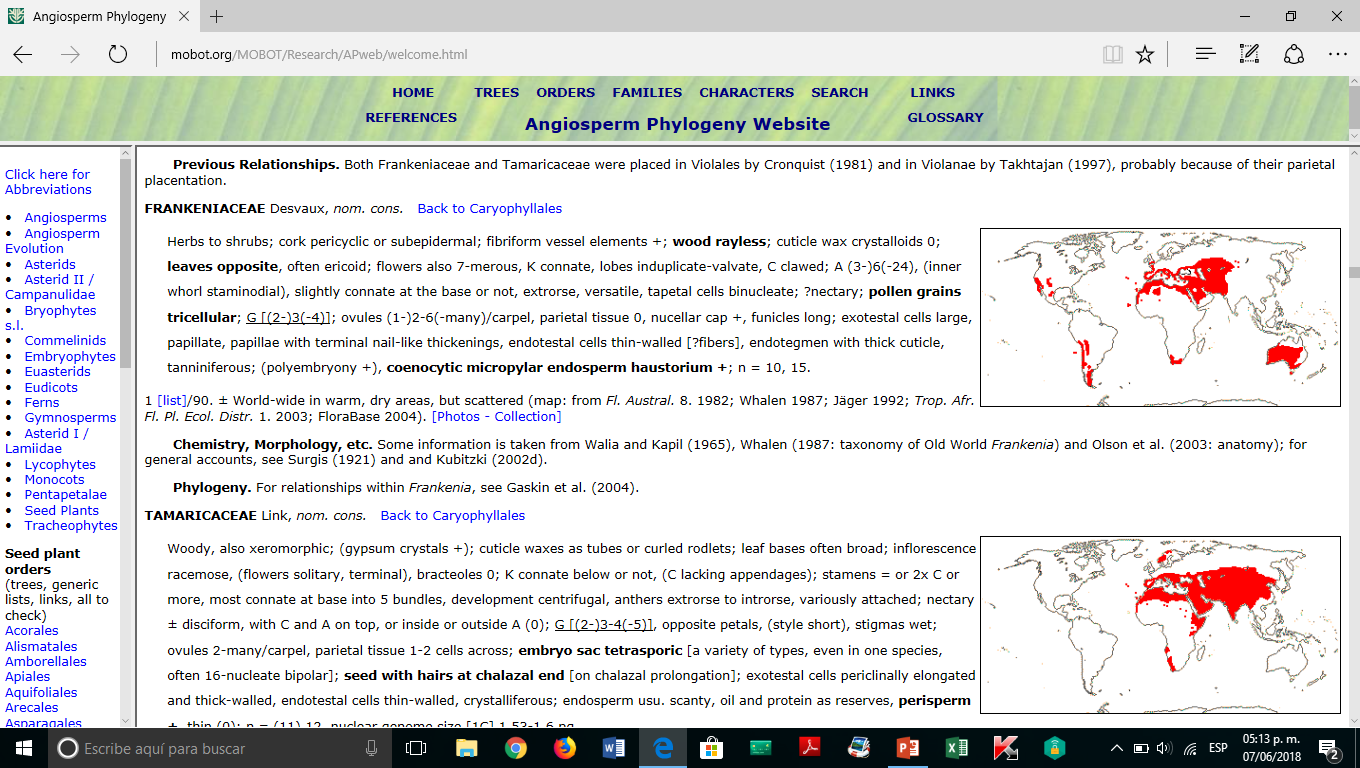 V. Best practices for storing and shipping material
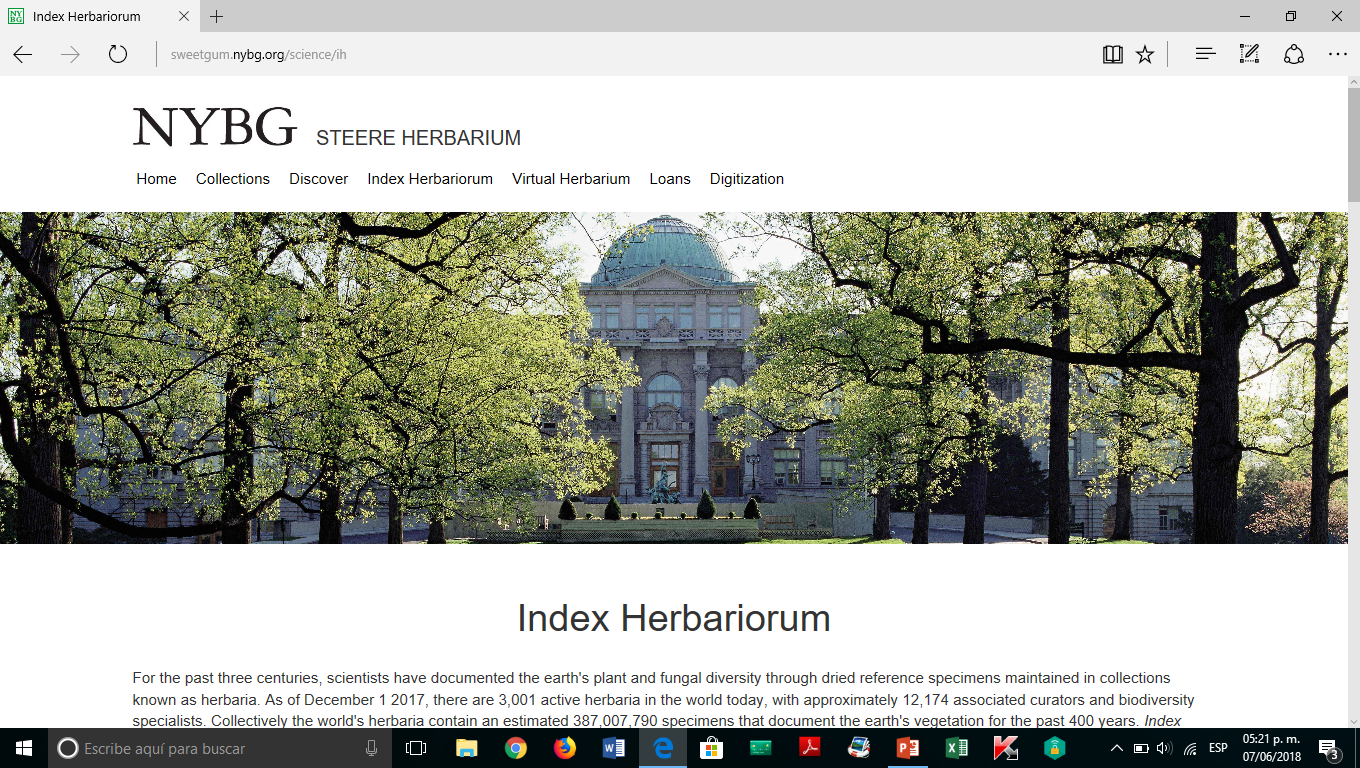 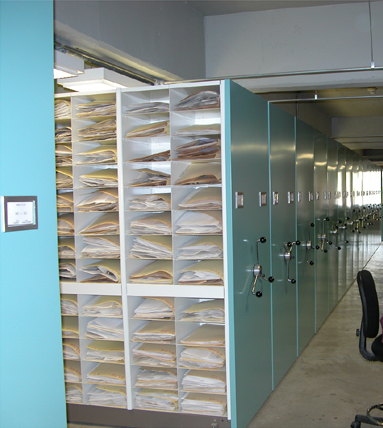 VI. Why acquiring and storing material  is important?
BIOLOGICAL DIVERSITY
Discover
Identification
Describe
acquiring and storing material
Clasification
Naming
Understand/explain
AIMS OF TAXONOMY/SISTEMATICS
AIMS OF TAXONOMY/SISTEMATICS
Discover			         Exploration

Identification			         Keys

Describe			         Taxonomic treatments

Naming 			        Communication

Clasification 			          Order

Cladogram                                        Explanation
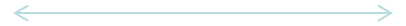 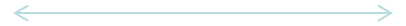 Users dependent on taxonomy
Ecologist
Biogeographers
Conservationists
Decision-makers
Molecular Biologist
Etc.
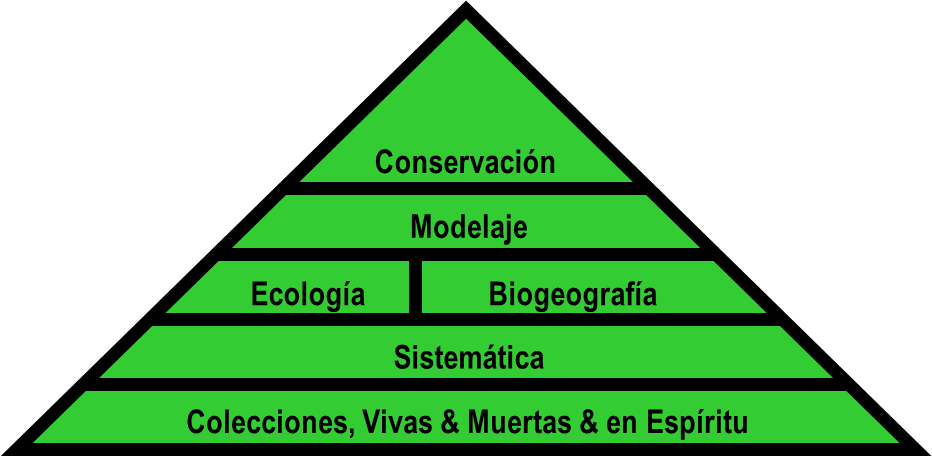 Conservation
Modeling
Ecology
Biogeography
Floras
Systematics
Collections living, dry , spirit)
Stevenson,  2016
Medical treatments
Drug discovery
Medical test
Chemistry
Systematics
Users dependent on taxonomy
Agriculture
Food security
Plant breeding
Floras
Evo/Devo
Genes discovery
Systematics
Collections, living, dry, spirit
Floras
Collections,  living, dry, spirit
Medicine
Stevenson,  2016